Презентация на композицию сюиты Эдварда Грига
Выполнил работу:
Максимов 
Вадим
История создания:
Так случилось, когда полузабытая пьеса И. В. Гёте «Эгмонт», не имевшая успеха при постановке в 1787 году, вдруг возродилась к новой жизни в 1810-м, поставленная в венском «Бургтеатре» с гениальной музыкой Бетховена. В ней воскрес героический дух высокой трагедии.
Музыкальные краски:
Мелодия – резкая
Ритм – изменчивый 
Темп – быстрый
Динамика – громко
Оценка:
Режиссерский замысел был гениальным!
Сюжет и музыкальный образ во многом соответствует.
Музыкальный образ создавал композитор, а сюжет режиссер, поэтому некоторые детали были изменены по фантазии режиссера.
К прослушанной музыке у меня положительное отношение. Мне все понравилось. Было интересно смотреть и  слушать.
Спасибо за внимание:
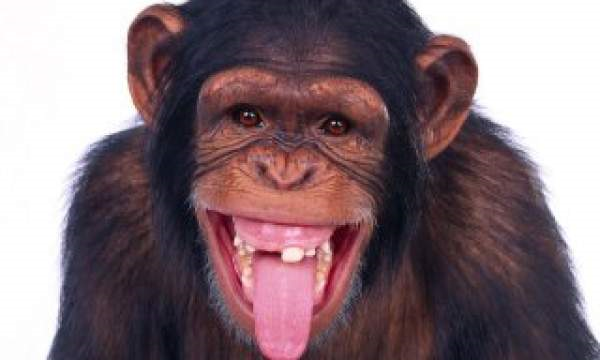